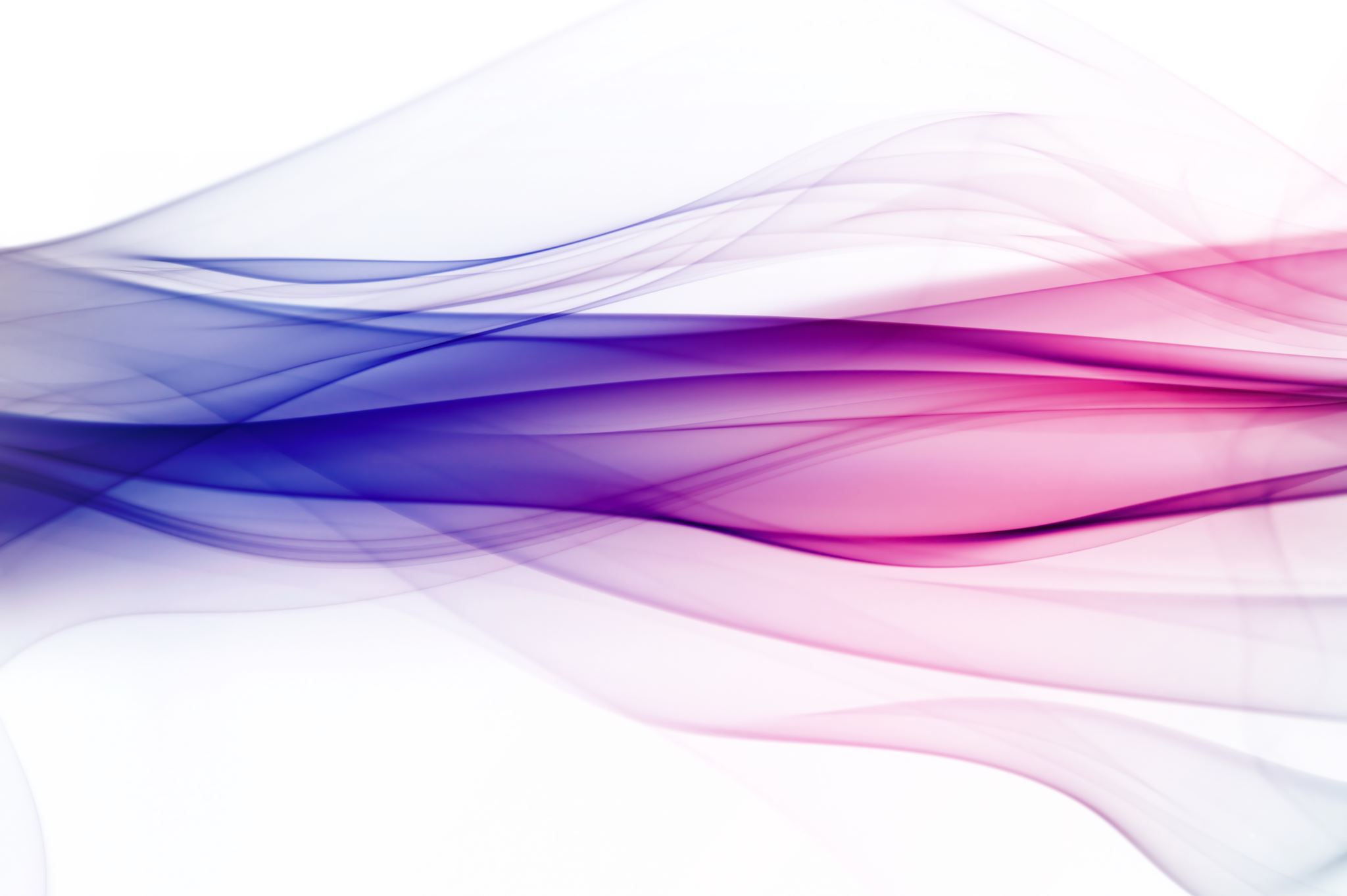 Sustainable Development Chapters in Trade Agreements
an emergent governing principle or social greenwashing?
Introduction
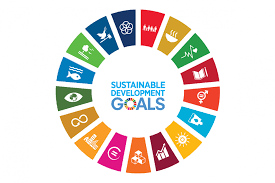 Purpose of the paper: to evaluate the effect and significance of sustainable development chapters in trade agreements

Why does this matter?  Locating the issue
© Emily Reid 2023
11/9/2023
2
Agenda 2030 and the SDGs
The Agenda 2030 principle ‘leave no one behind’

‘Delivering change at the speed and scale required by the Sustainable Development Goals demands more than ever before from public institutions and political leaders. It requires bold decisions, [including] the transfer of resources from one sector to another, the creation of a new regulatory environment, the appropriate deployment of new technologies, the advancement of longer-term holistic perspectives, the mobilizing of a wide range of actors and the capacity to advance disruptive change while strengthening trust and social cohesion’.   UN Sustainable Development Goals 2023 Special Report 

The potential of the trade agreements and specifically sustainable development chapters
© Emily Reid 2023
11/9/2023
3
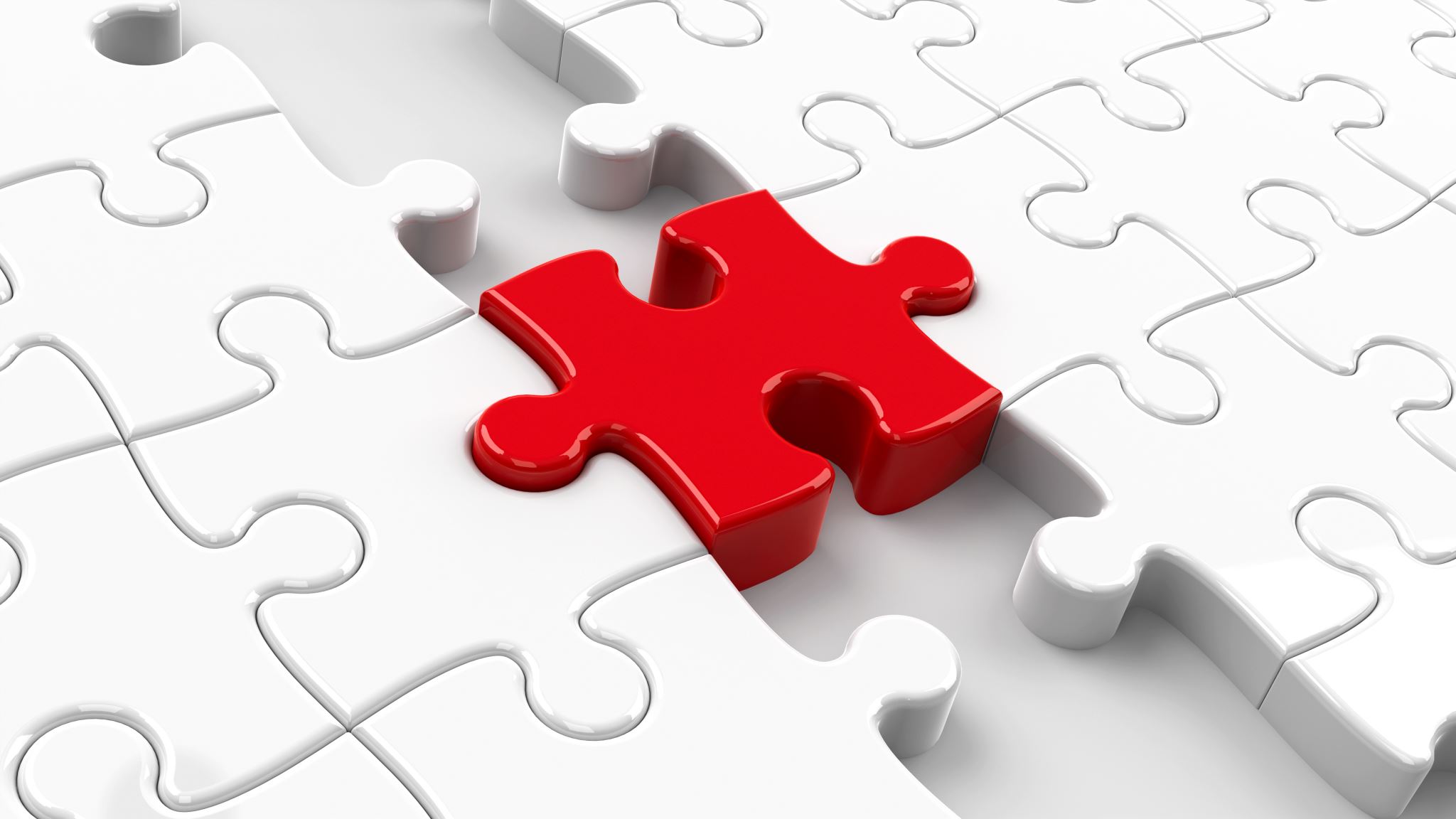 How: structure of the paper
Substance: review of key substantive elements of sustainable development chapters
Analysis: the effect of sustainable development chapters – focus on implementation, compliance and enforcement 
Evaluation:
(i) Whether sustainable development chapters are realising their potential as an instrument supporting the achievement of the SDGS – what works, what could work better? 
(ii) Whether this points to sustainable development fulfilling its role as a governing principle, social greenwashing, or something in between
Conclusions
© Emily Reid 2023
11/9/2023
4
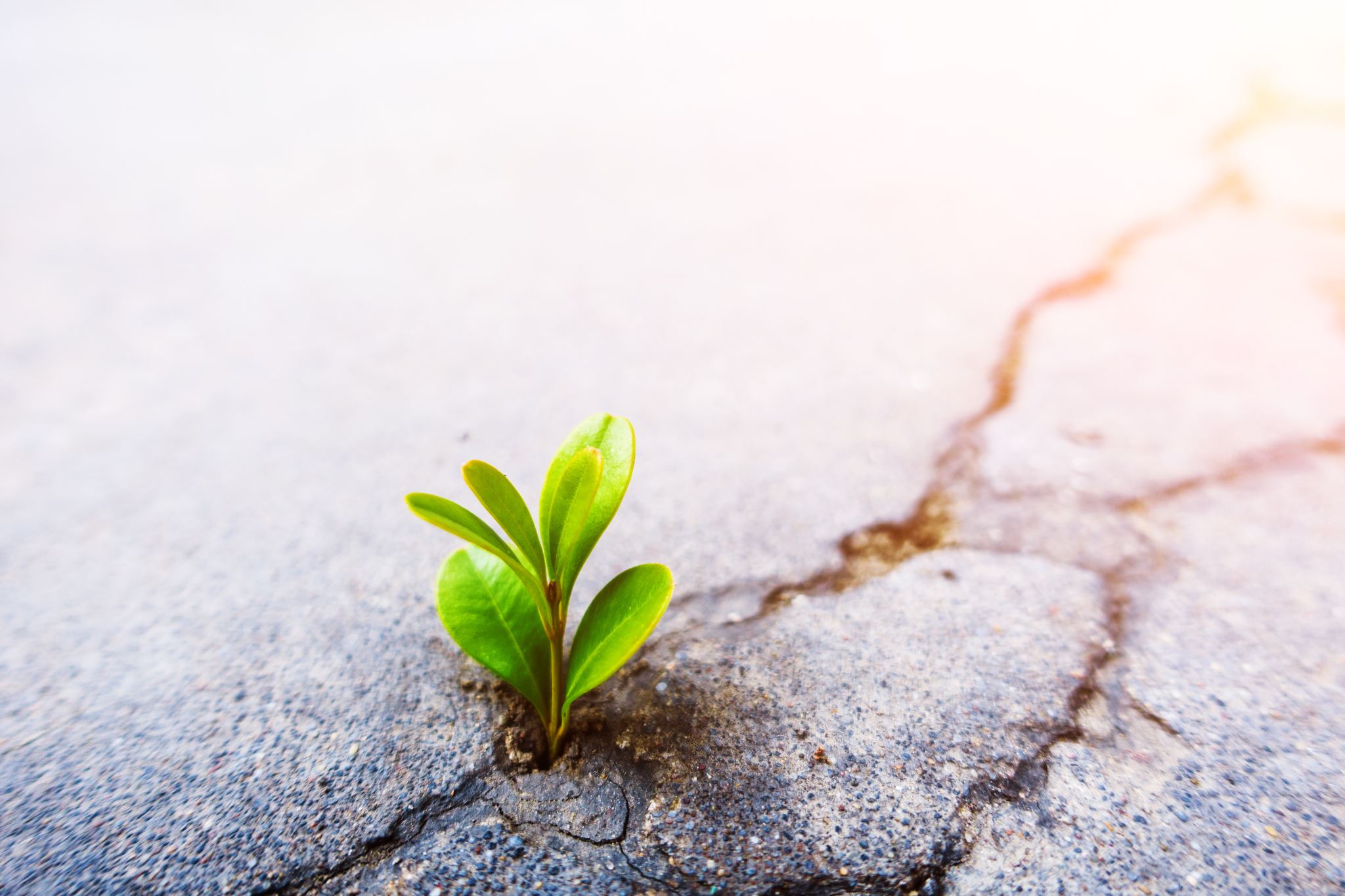 The substance and scope of sustainable development chapters
Selected agreements 

NB Who are the principal actors, how widespread is the inclusion of SD chapters? 

Key provisions  
is there any universality/commonality/trends?
© Emily Reid 2023
11/9/2023
5
Analysis: The effect of sustainable development chapters - approaches to implementation, compliance and enforcement
© Emily Reid 2023
11/9/2023
6
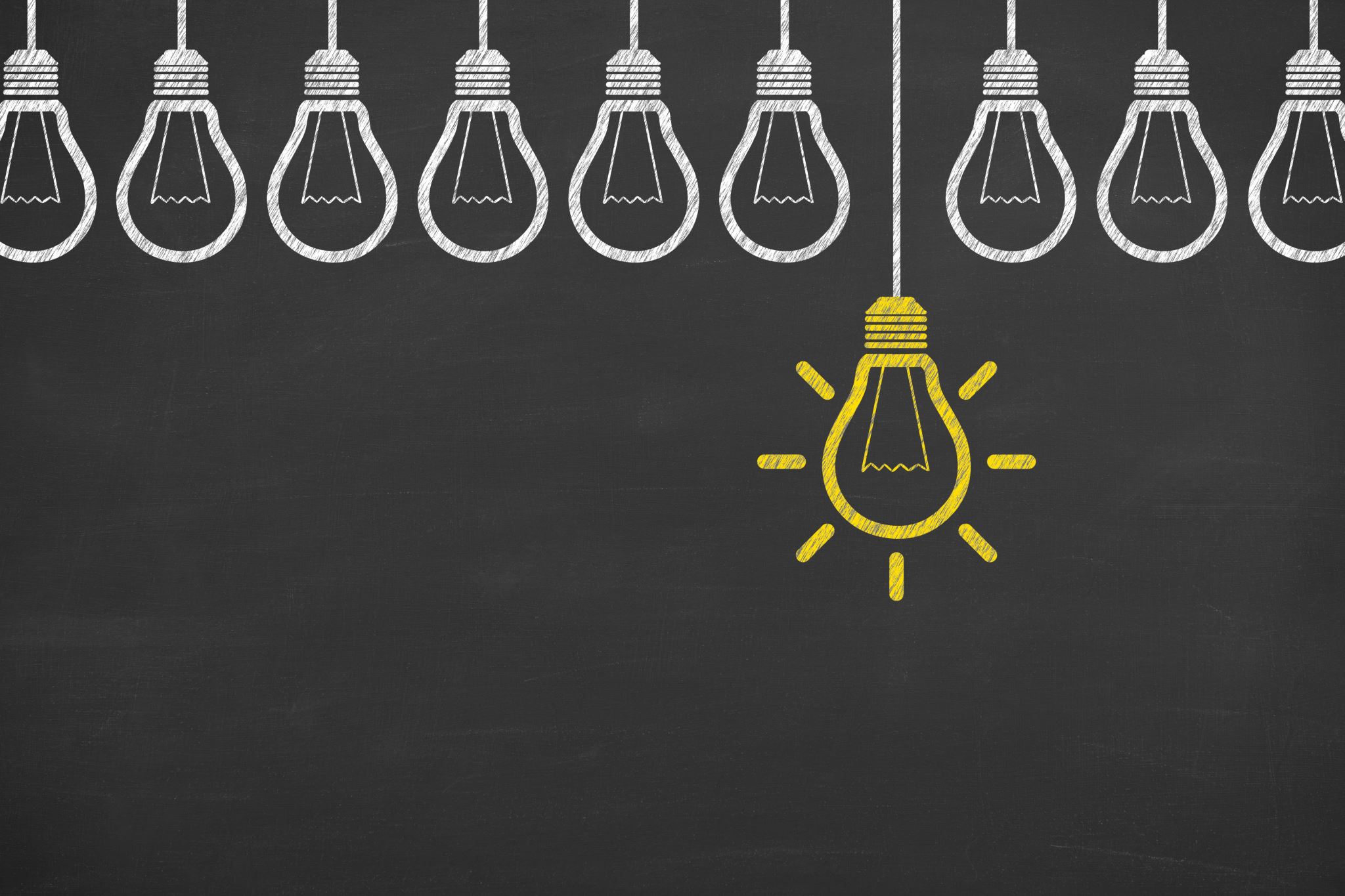 Evaluation
Are sustainable development chapters realising their potential as an instrument to support the pursuit of achievement of the SDGS? 

Is ‘sustainable development’ fulfilling its role as a principle governing trade relations?
© Emily Reid 2023
11/9/2023
7
Conclusions
Where are we now? 

Sustainable Development – a principle governing trade relations? 

Or: sustainable development chapters  - social greenwashing? 

Where do we need to be?
© Emily Reid 2023
11/9/2023
8
Professor Emily Reid
Southampton Law School
e.s.reid@soton.ac.uk 

https://www.southampton.ac.uk/law/about/staff/esr.page
Thank you!
Any questions?
© Emily Reid 2023
11/9/2023
9